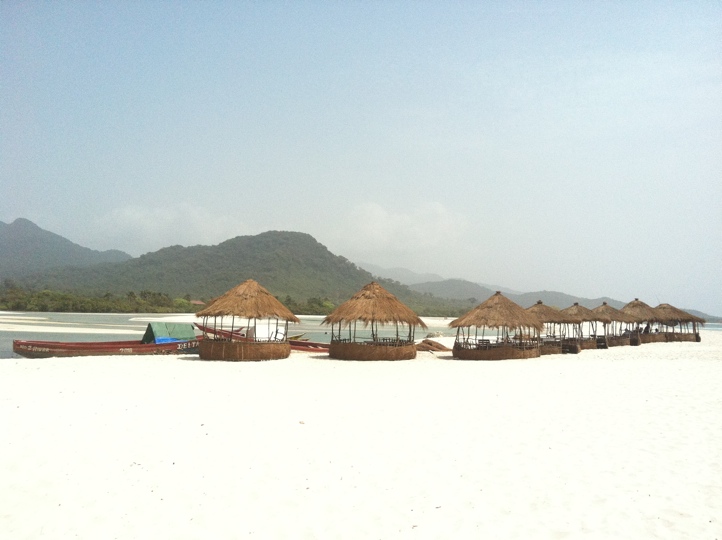 ACT, Prosocial and the Matrix in the Prevention of EVD and Sexual Gender Based Violence in Southern  Sierra Leone
Mrs. Hannah Bockarie – Director 
commit and act foundation
How I come to stand here today
Introduction
How I came to learn ACT
How ACT changed me
How ACT is changing Sierra Leone
The people that helped me come here
The way forward and the challenges now
[Speaker Notes: Director of  c and a. worked in project management, social worker, teacher
ACT since 2010 
Taught by Beate
Local NGO in BO

Married with 2 children, 

Values passion for helping humanity. Esp in SL, 11 years of war, passion with helping my people in SL
How to help them recover.]
What I hope to do with you today
Tell you about how we adapted ACT to fit with our culture
Teach you about the mistakes we made
Show you the successes
Explore with you how we plan to move forward to make ACT part of Sierra Leonean culture.
The connection we have with ACBS – ‘I am because you are, you are because I am’.
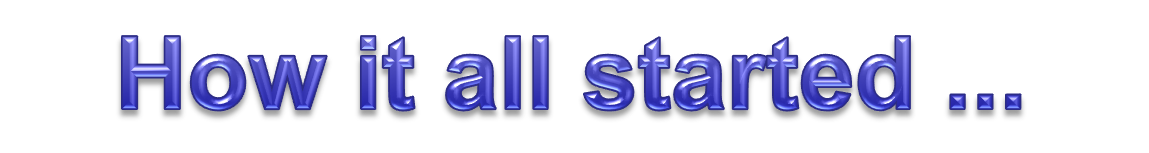 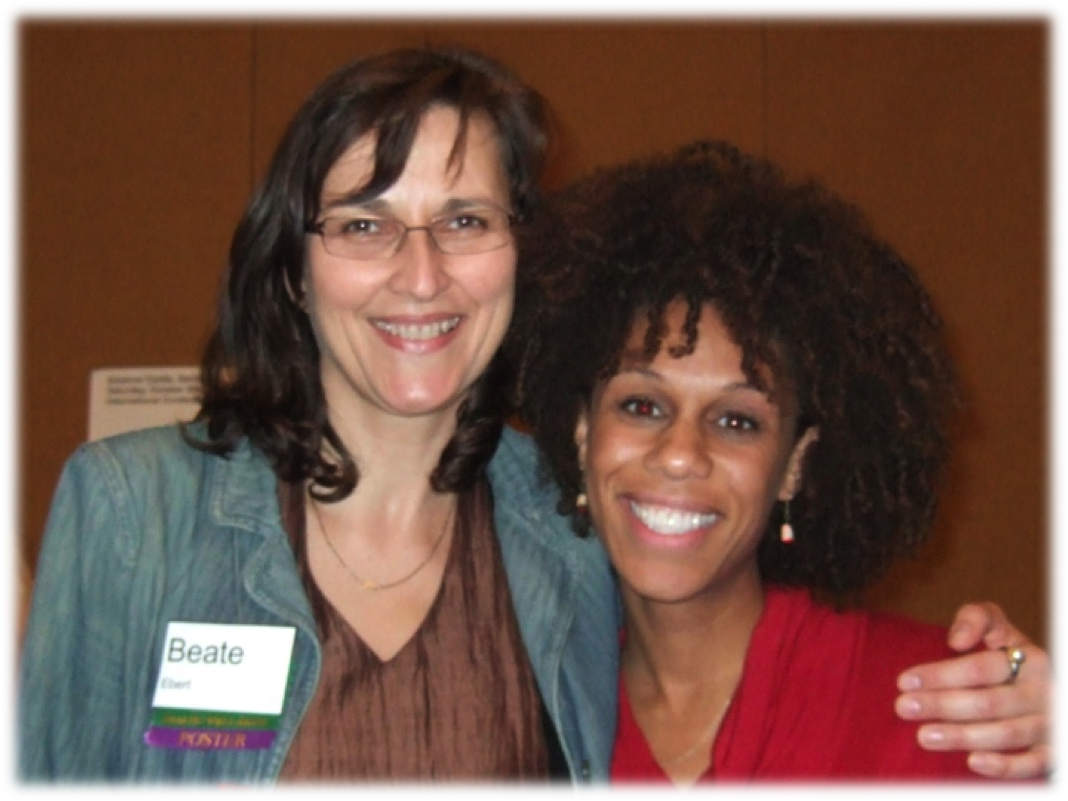 ... in 2008 Beate Ebert became friends with Sarah Culberson, who is half Sierra Leonean and has been adopted by a Caucasian American upper class family
[Speaker Notes: In her late 20s she had the courage to look for her birth parents and found out that her mother had passed away already and that her father was the member of a ruling family of the Mende Tribe in Sierra Leone. She visited her African family and was highly welcomed as the lost daughter and a princess. This was a few years after the end of the war, which destroyed big part of the country.  
When I heard from her about the cruel civil war ...]
Beate’s first thought was:
I’ll go to Sierra Leone during  holiday time and do some therapy there and help people.
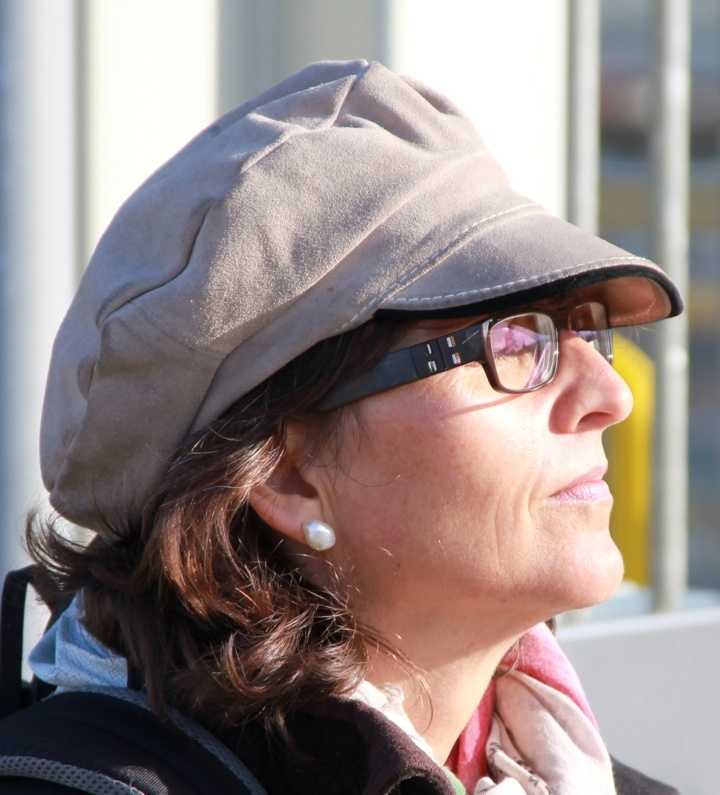 [Speaker Notes: Initiated by the Revolutionary United Front (RUF), supported by Charles Taylor, president of Liberia to overthrow the All Peoples Congress (APC), accused of „rampant corruption, nepotism and fiscal mismangement“]
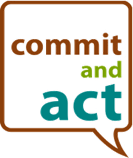 Our Aims
To bring psychotherapy support to people in areas of post-conflict areas.
To help people trust again and find the courage to create their lives according to their own vision. 
To train professional helpers on site in effective methods of psychotherapy (Acceptance and Commitment Therapy) and support them through regular supervision.
To use a training for trainers model.
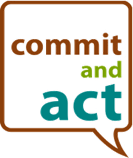 Connecting
Caring
Creating
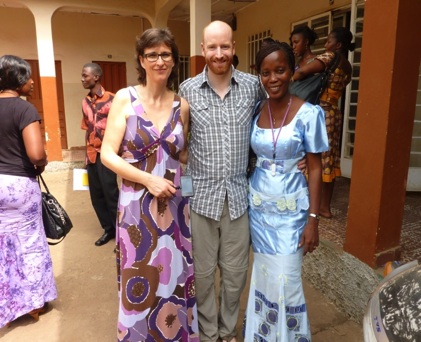 2011 
The University of Glasgow became our partner in preparing, facilitating and evaluating the workshops, as part of their MSc Global Mental Health Programme
[Speaker Notes: The MSc in Global Mental Health is unique to Scotland and one of only two in the UK.

, designed to produce graduates who can take charge of mental health service provision at a global level.]
How we learned ACT
What worked best for you and the other act trainers in SL in terms of learning ACT?
Training and supervision
Applying ACT and getting supervision
Using the Matrix in context
Using the Prosocial approach
What would you have liked to do differently?
What I learned professionally
It is not necessary to dig up old wounds
No matter what happened to you, you can live a life of meaning and value.
Pain need not be a problem.
Being flexible also works
Identifying my values and committed action
Being clear on your values
What I learned that changed me personally
I learned that making room for the emotions I felt from the war made life easier for me.
I was deeply changed personally.
I wanted to share that change with others.
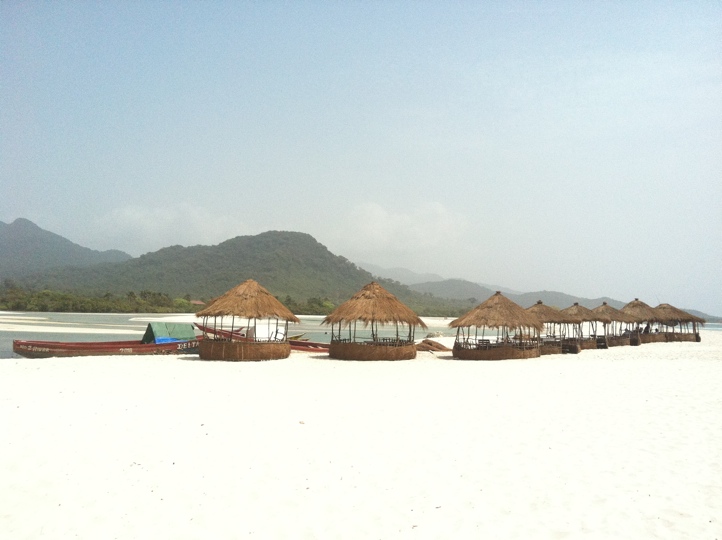 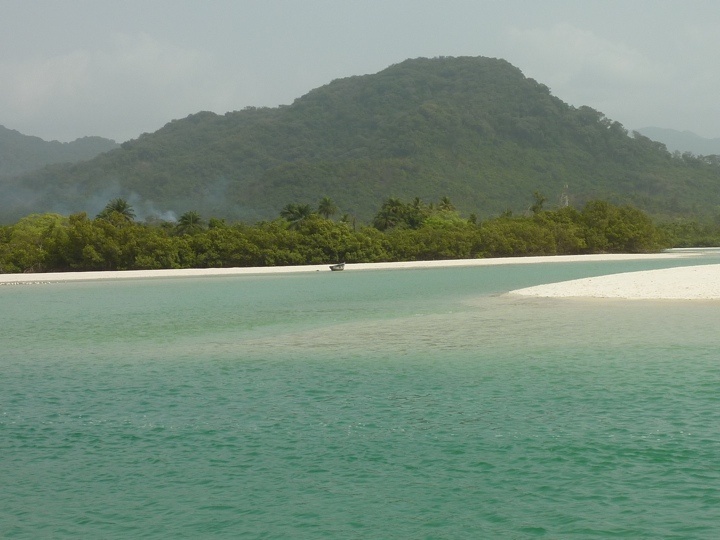 Sierra Leone is a beautiful country ...
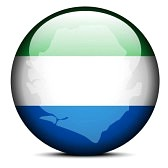 [Speaker Notes: The people are open, acccomodating and flexible.  Family ties and community ties have traditionally been very strong.]
... and it has multiple problems:
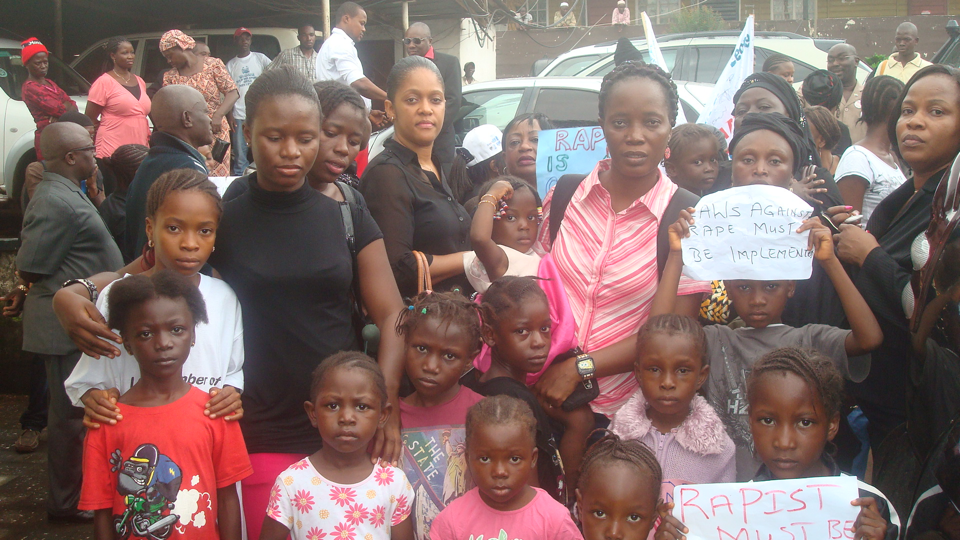 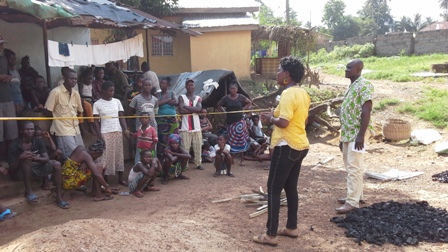 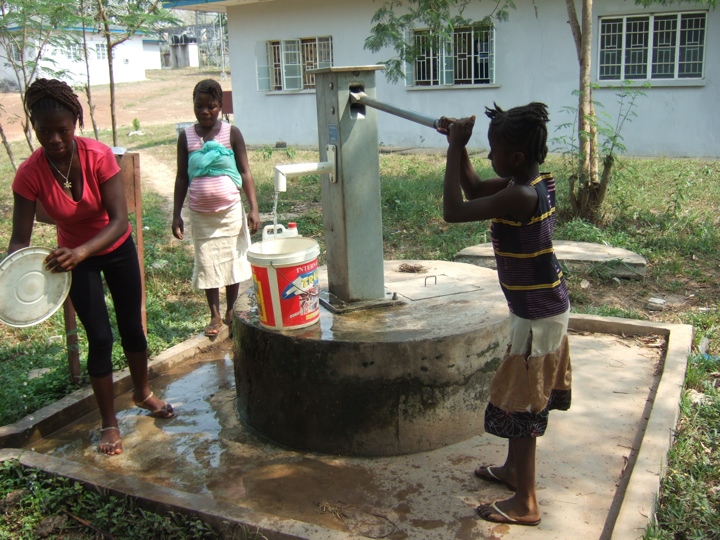 No access to clean water
Ebola
Gender based violence
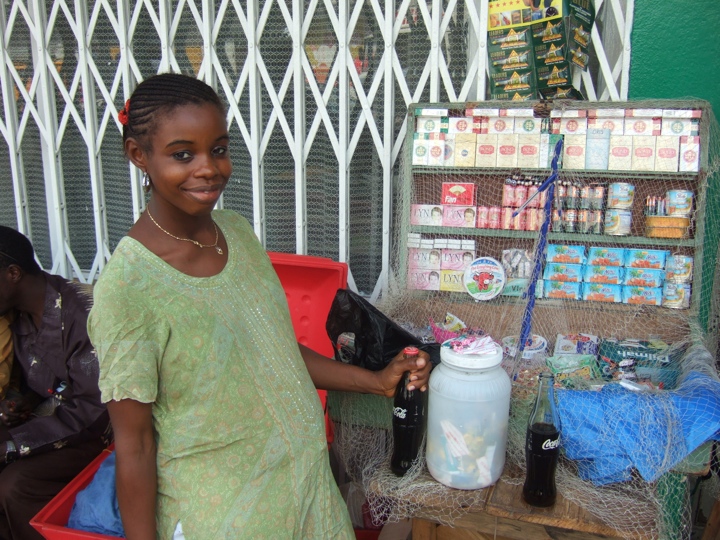 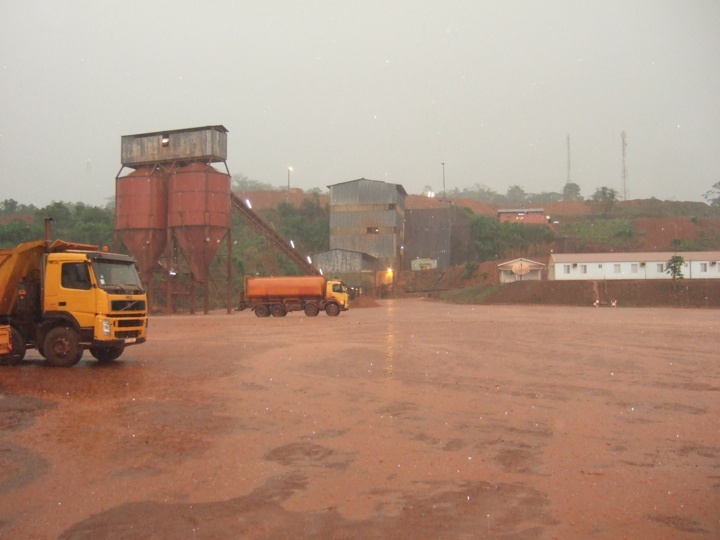 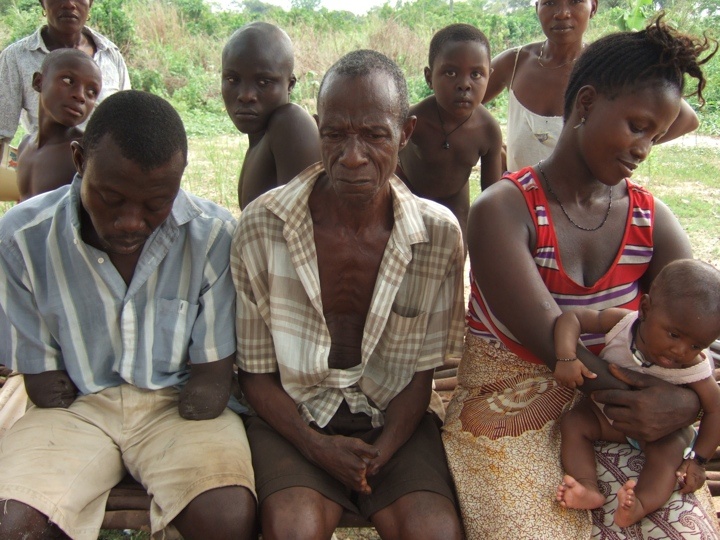 War victims
Teenage moms
Exploitation
[Speaker Notes: HIV: 810 von 100.000 Einwohnern (499 weltweit) 
Malaria: 30.000 von 100.000 Einwohnern (4082 weltweit)]
Facts Sierra Leone (WHO 2013)
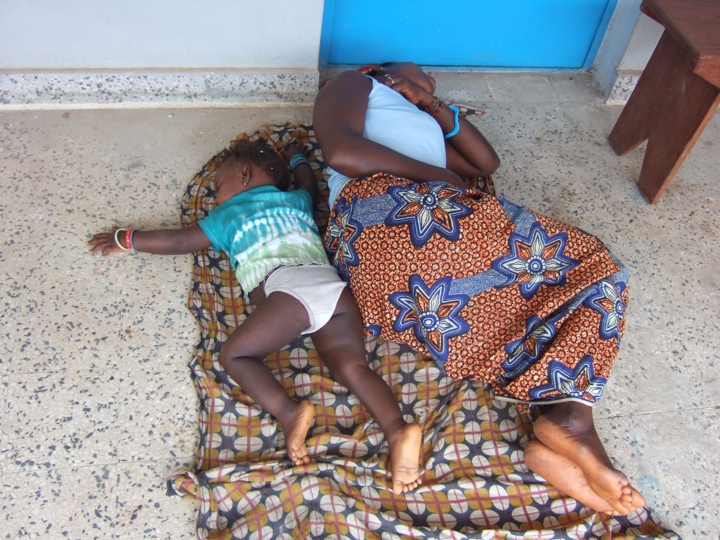 6 million inhabitants
Life expectancy 47 years (70)
1 of 5 children die before 5 yo     (1 of 20)
Income 840 USD/year (11.536 USD)
Expenditure for medical needs per person, per year 107 USD (5635 USD)
1 Psychiatrist (retired) in the country
1 Clinical psychologist
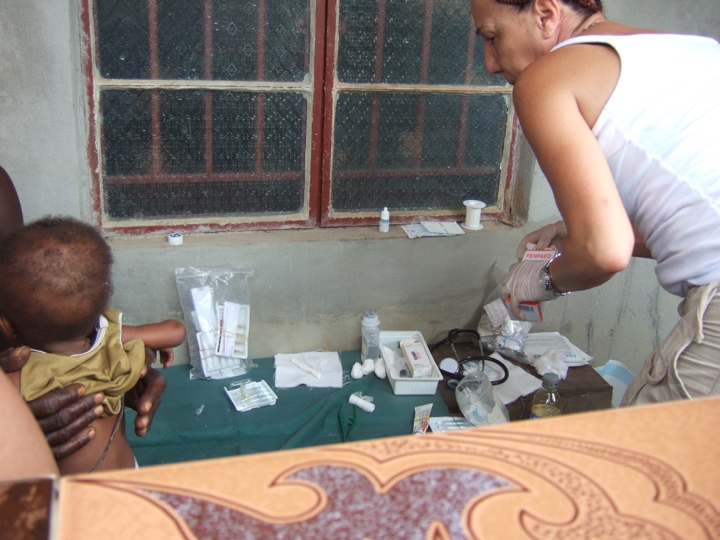 [Speaker Notes: HIV: 810 von 100.000 Einwohnern (499 weltweit) 
Malaria: 30.000 von 100.000 Einwohnern (4082 weltweit)]
A history of Sierra Leone
The civil war
Trauma and grief
Traditional attitudes towards women and girls
FGM 
Ebola and it’s impact on families and communities.
[Speaker Notes: Beautiful country, beaches natural beauty
People are accomodating and flexible, have passion  to see a transformed nation

Lion is something hero of the jungle. Mountains and lion lion mountain

Strenghts of SL undermined our friendhships and family

Quarantine houses 

Limit our culture and tradition  no shaking hand  and hug. 

Still undermining the traditions of connection. 
More conflict among families and communties. Anger and resentment about Ebola teams.
Teenage pregnancy increased drastically.]
EVD in Sierra Leone
First case conﬁrmed in May 2014 
 As of 9 June, 2015:
 8,636 conﬁrmed cases 
 3,549 conﬁrmed deaths 
4,016 survivors
Active as of 7 June, 2015:
		– Port Loko District, Kaﬀu Bullom Chiefdom
		 – Kambia District, Tonko Limba Chiefdom
The civil war in Sierra Leone
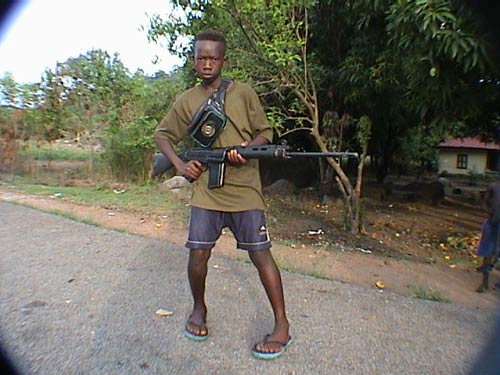 10 years long 
10,000 child soldiers
60,000 women experienced all kinds of violence
20,000 amputees 
50,000 people killed
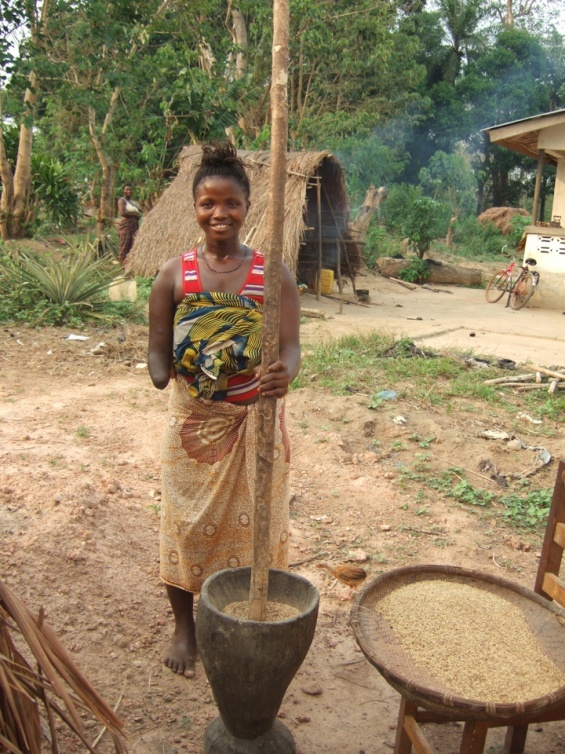 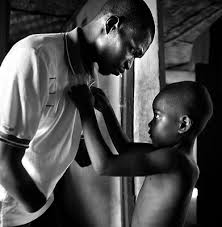 Dufka 1999
[Speaker Notes: Initiated by the Revolutionary United Front (RUF), supported by Charles Taylor, president of Liberia to overthrow the All Peoples Congress (APC), accused of „rampant corruption, nepotism and fiscal mismangement“]
Teaching ACT in Sierra Leone
The problems:  EVD, domestic violence, FGM
The outbreak of EVD
Pain and suffering, 
Use of ACT helps break the chain of transmission
Prosocial, ACT and matrix 
Training women to go back to their communities.
What we discovered about learning and teaching ACT
What works best?
Understand what ACT is,
 apply it in my own life, 
Putting  ACT into local metaphor, local problems, 
River of life
Get out of the box, be flexible
Tools are so practical
What mistakes did you make that you learned from?
		Trying to use other psychologies.  Dig up wounds?
		Long sessions
		Provide food for the training, not enough food for the 				participants
		Losing my job, my boss did not understand and she was not 			happy.
Eyes on
Staring into someone’s eyes is sexual, especially if it’s the opposite sex.
River of Life
A very good SL metaphor
Very acceptable to Sierra Leoneans.
What questions do you have?
What problems are you facing?
What are you trying to achieve?
What resources do you have?
What we have accomplished
Training, supervision and counseling
Clinic at the center
Empowering women’s groups
Organization that we have formed that is able to reach out to many
Working with different partners (e.g. WHO, Red Cross, Caritas), teachers, medical personnel
People are calling for more training.
Providing psychosocial support to EVD affected families in quarantine home
Living ACT
My experience of the war
Struggles with balancing my family and my community
My father’s death
Effects of ACT on myself and other trainers
How ACT helps us with
Fear
Feeling overwhelmed and tired
Anger
Sadness 
Grief
Using ACT with the Matrix
I would like to show you how I teach ACT by using the matrix.
Using ACT Matrix
When your Mind tells you: “Don’t do that!” ….
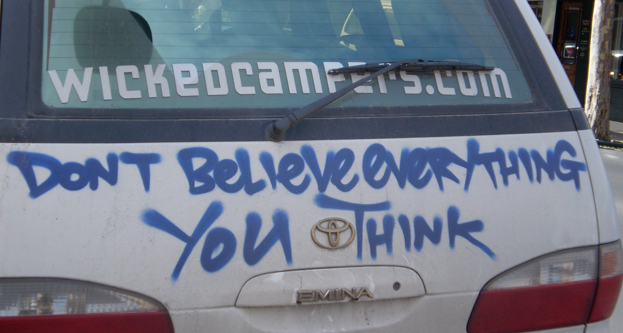 THE  MATRIX
VALUED DIRECTION

Away  from Pain                        Towards Values
17 July 2015
Outside
Keep doing what is familiar
What if what we know dose not work? 

Where to now?
Away
Ebola spreads
Fear
Grief
Loss
What else?
Inside
[Speaker Notes: Then ask what happens long term?  Kissing the body can spread the virus. So the cost of staying safe is to give up the feeling of loving and respecting the person they lost.]
Outside
Committed Action
Doing something different 
and unfamiliar.
Keep doing what is familiar
Willingness/Acceptance
Away from Pain
Toward  Values
Values
Defusion
Acceptance
Painful feelings
What value would matter enough?
Inside
How to make a  good decision when you are struggling and confused or frightened.
Let’s walk through a decision together.
[Speaker Notes: Here’s a way to walk people through a complicated decision.  I think if you validate that it’s hard to give up the loving act of kissing their loved one, then it’s more likely that they will be able to do it.  Making room for the distress we all feel when we cannot do what we are used to doing helps create acceptance.]
Let’s walk through a decision together.
*
[Speaker Notes: Here’s a way to walk people through a complicated decision.  I think if you validate that it’s hard to give up the loving act of kissing their loved one, then it’s more likely that they will be able to do it.  Making room for the distress we all feel when we cannot do what we are used to doing helps create acceptance.]
Let’s walk through a decision together.
[Speaker Notes: Here’s a way to walk people through a complicated decision.  I think if you validate that it’s hard to give up the loving act of kissing their loved one, then it’s more likely that they will be able to do it.  Making room for the distress we all feel when we cannot do what we are used to doing helps create acceptance.]
Let’s walk through a decision together.
[Speaker Notes: Here’s a way to walk people through a complicated decision.  I think if you validate that it’s hard to give up the loving act of kissing their loved one, then it’s more likely that they will be able to do it.  Making room for the distress we all feel when we cannot do what we are used to doing helps create acceptance.]
ACT and Prosocial
Using Prosocial to empower communities.
Do you have a case example that you can discuss? 
Pictures and video of these cases would be very useful.
PROSOCIAL FRAMEWORK FOR EBOLA PREVENTION
Food for thought
“The purpose of life is not to be happy. It is to be useful, to be honourable, to be compassionate, to have it make some differences that you have lived and lived well.”  
    (Ralph Waldo Emerson)
Design Principles
Clearly defined boundaries
Equivalence between benefits and costs
Inclusive decision making
Monitoring
Graduated sanctions
Conflict resolution mechanisms
Right to self organize
Appropriate coordination with relevant groups in the larger system
Design Principles
Clearly Defined Boundaries
When things are normal and we are faced with a problem in the community, what do we do? (Towards behaviours/conflict resolution).
What are you all faced with here and now in this community (Facts happening, thoughts and feelings, values).
How have you been managing in order to stop the painful thoughts and emotions in the context of Ebola? ( Outside behaviours, former towards, no longer functioning in the current context)
The approach: In this community what feelings and thoughts are expressed in this crisis? (Away thoughts and feelings).
In the midst of all the things you have talked about, what is your value as a community or what do you want to see for self, family, community, chiefdom and district as a whole? (Towards thoughts and feelings).
If you keep doing what is familiar what will happen? (Away behaviours). 
What are the things you do as an individual or community to help you go towards having good health for self and community? (Towards behaviours or prevention actions).
2.  Equivalence Between Benefits & Costs
What do you think you have to do differently which will help everyone to be safe and healthy? (What are the benefits and costs of such actions?)
3.   Inclusive Decision Making
As a community how can you try to make an informed decision  collectively that can help everybody to be free from Ebola? (What are the behaviours we can agree on as a community?)
4.  Monitoring
How can you all ensure that everybody in the community do things differently in this fight against Ebola? 
    (The community collectively agrees on new structures to which they become committed. E.g. neighbourhood watch, adoption and implementation of by-laws, formation of task force etc.)
5. Graduated Sanctions
What do you think you can do if somebody is not doing what you collectively agreed upon.
     (Community agrees collectively on sanctions e.g. paying a fine.
6.  Conflict Resolution Mechanisms
When things are normal and the community is faced with a problem what do we do?

Now that Ebola is here what are we going to do?
7.  Right to Self Organize
All communities in Sierra Leone have self organized groups like women’s groups, youth groups, men’s groups which may be focused on support/self-help, growth/self improvement, socialization etc.
8.  Appropriate coordination with relevant groups in the larger system.
In the traditional system stakeholders in the village community collaborate with the section leaders who collaborate with the paramount chiefs.
This process facilitates harmony, peaceful coexistence, effectiveness and efficiency in our concerted efforts.
The community’s solution
The future:  What still needs to be done
Stigma
Orphans
Communities destroyed
Financial devastation
Hunger
Education disrupted.
FGM
SGBV ETC
Road blocks to teaching ACT
No stable internet connections
Cars can’t make it to the villages
Orphans , widowers and widows
Children sexually abused, raped then staying in the communities feeling shame and guilt.

Some places have no good drinking water, no electricity, no crops, no food.  

Traditional people: Training against domestic violence 
 How ACT helps couples change men’s violence
FGM another sensitive issue, group counseling sessions	
We don’t have the resources. FGM 70% of women have had it.
How we use ProSocial and the Matrix with FGM
Discuss the girls and families who are not practicing FGM
Going forward.Where to go to help us.
Technical  consultative meetings for EVD affected countries Sierra Leone, Monrovia and Guinea 
Training different partners
DEFET, training 2-3 thousand health workers staff in Sierra Leone.
Where to learn more
hannahbockarie2008@yahoo.com


www.commitandact.com
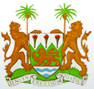 THANK YOU